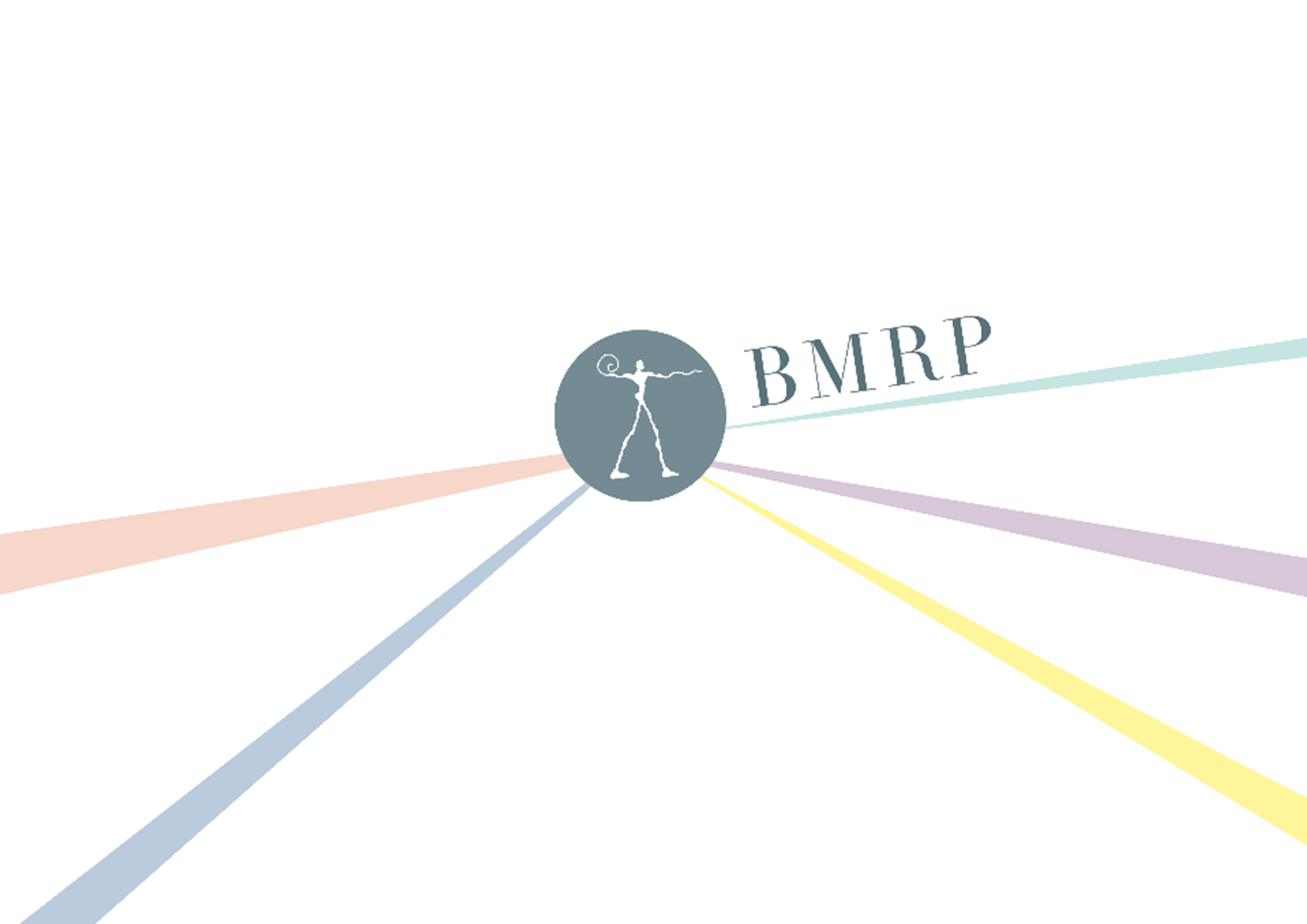 Le Club XXIè Siècle
Book
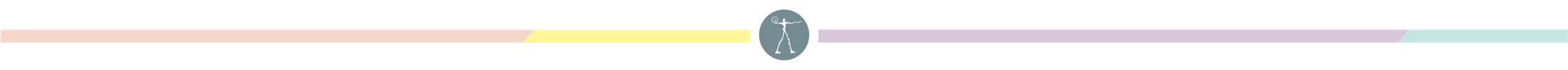 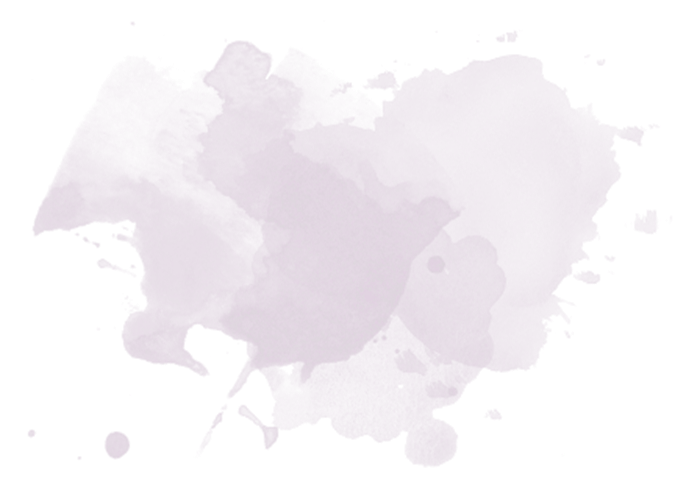 Print
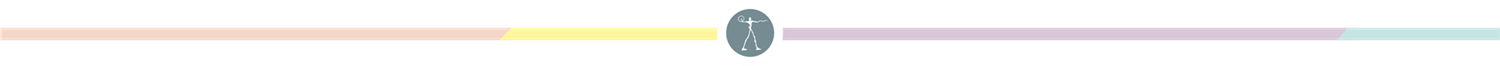 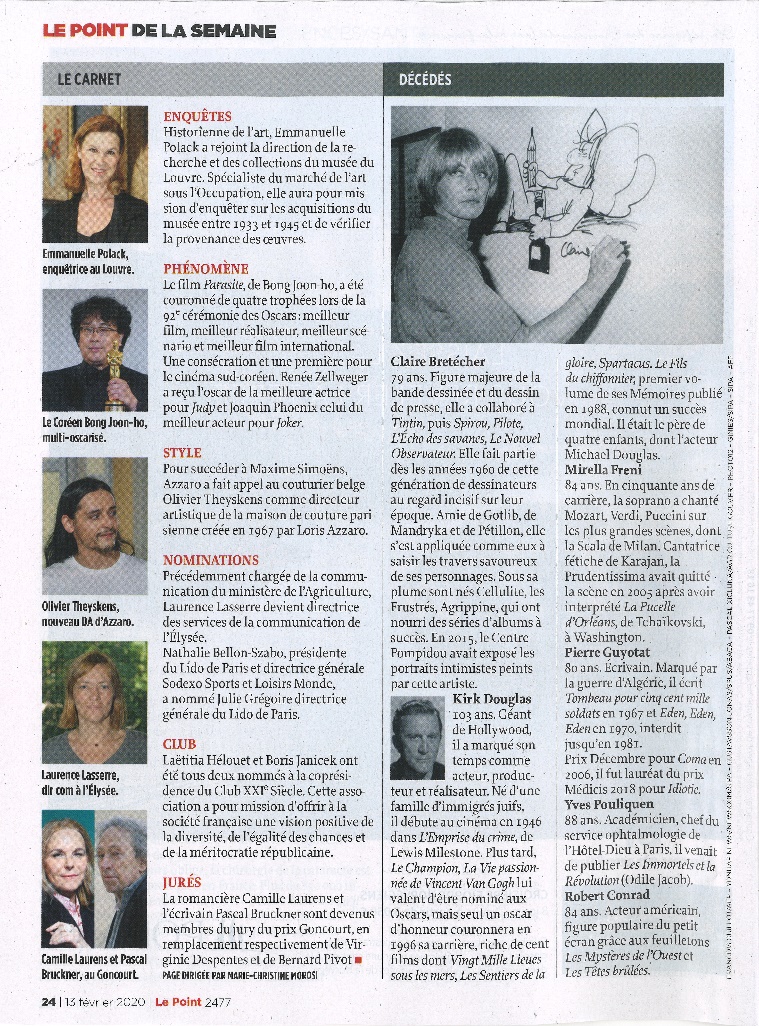 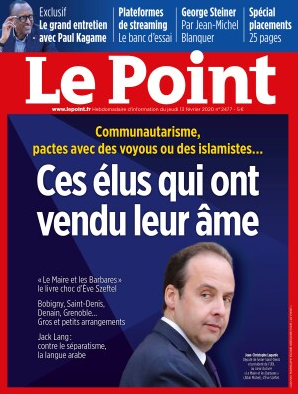 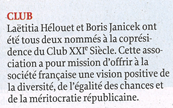 Titre :    LePoint                                                                         Date : 1 Février 2020                                             Exemplaires : 286 881
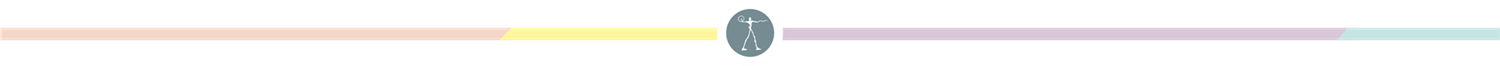 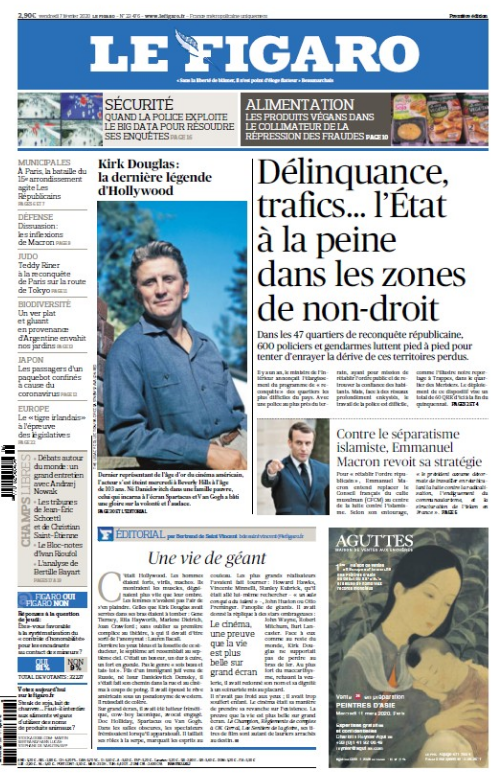 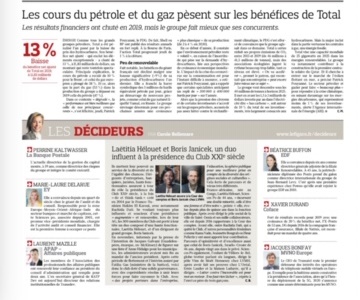 Titre :    Le Figaro                                                                         Date : 7 Février 2020                                             Exemplaires : 246 467
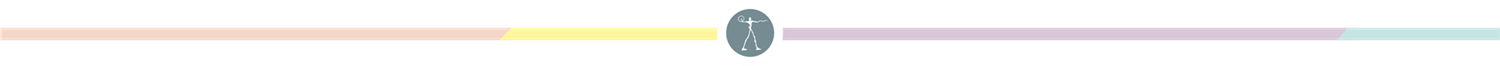 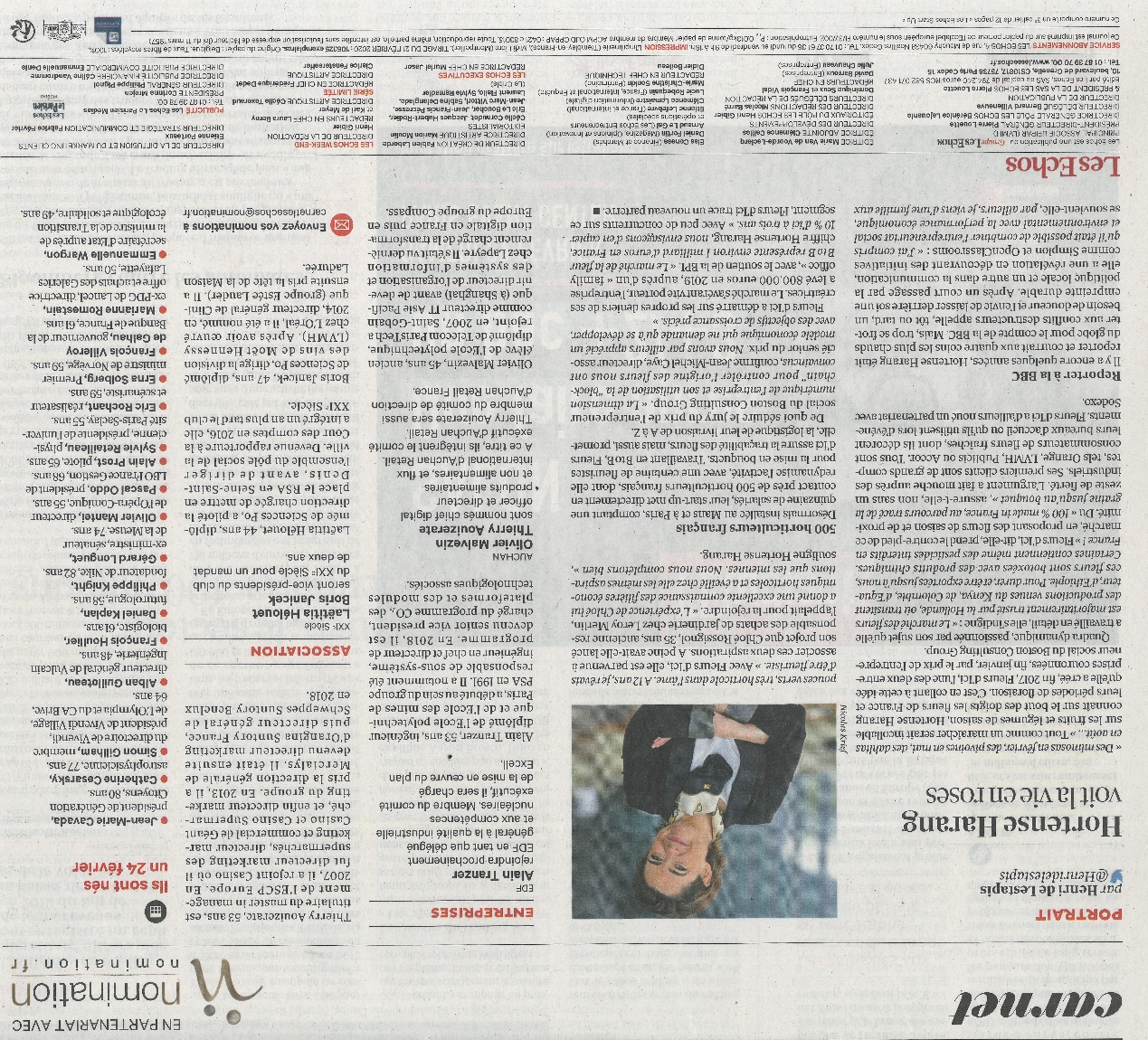 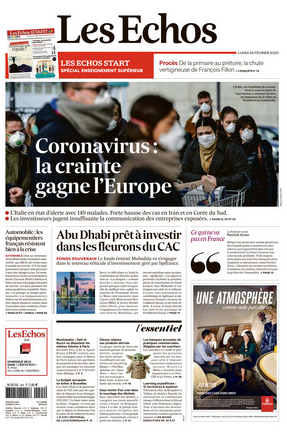 Titre :    Les Echos                                                    Date : 23 Février 2020                                                          Exemplaires : 286 881
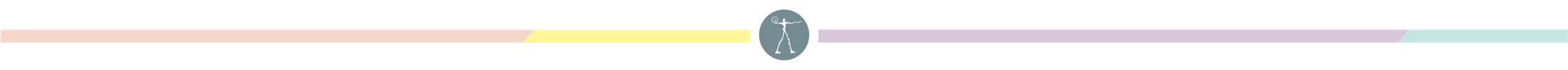 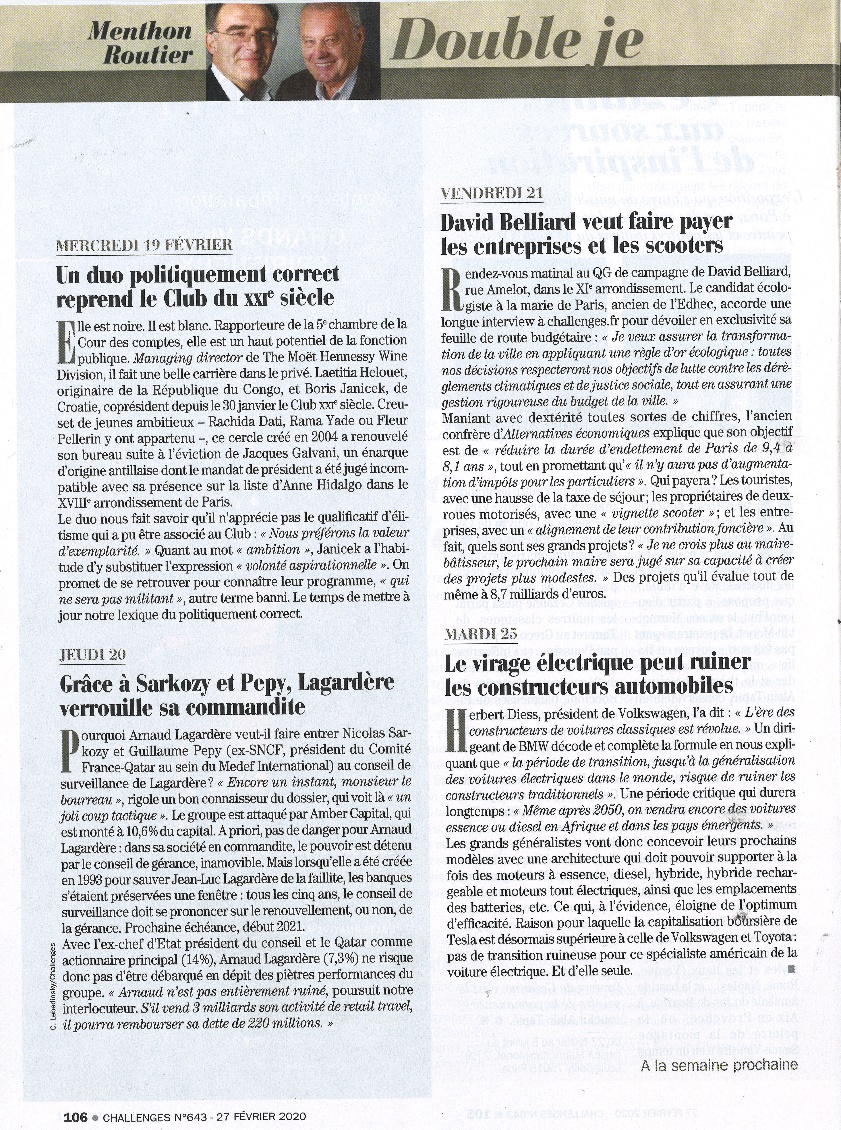 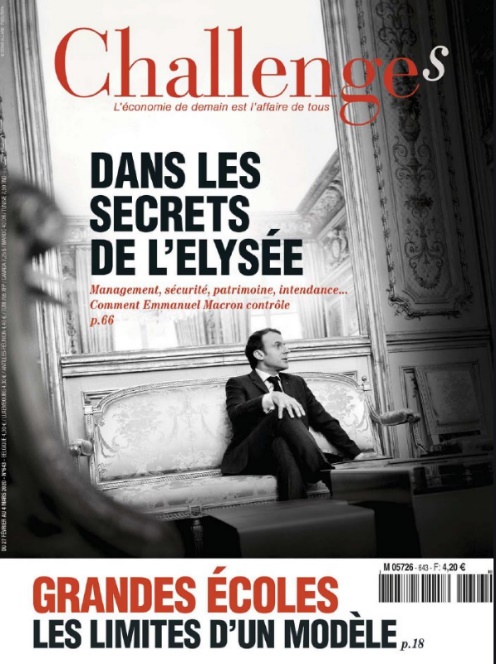 Titre : Challenges                                                                Date : 27 Février 2020                                                     Exemplaires : 277 524
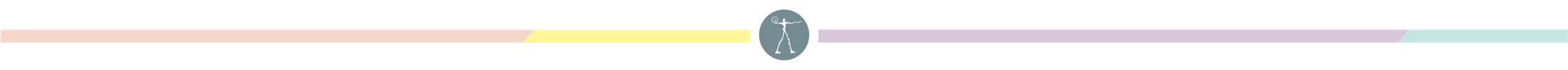 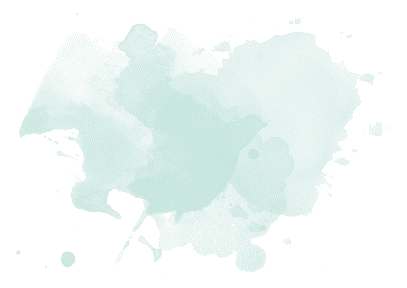 Web
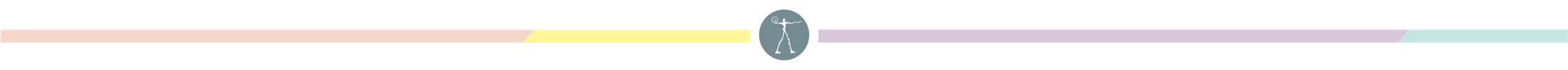 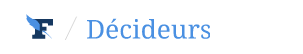 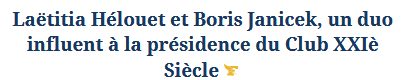 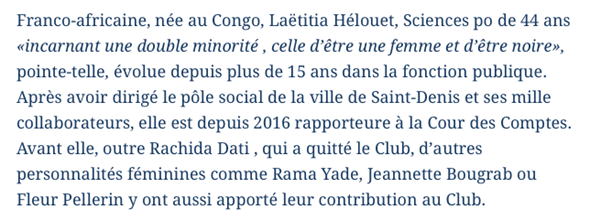 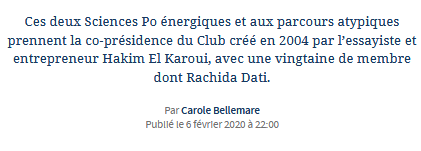 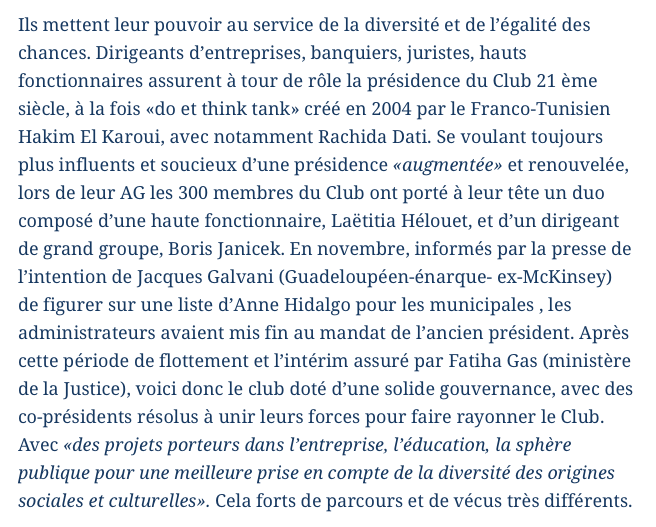 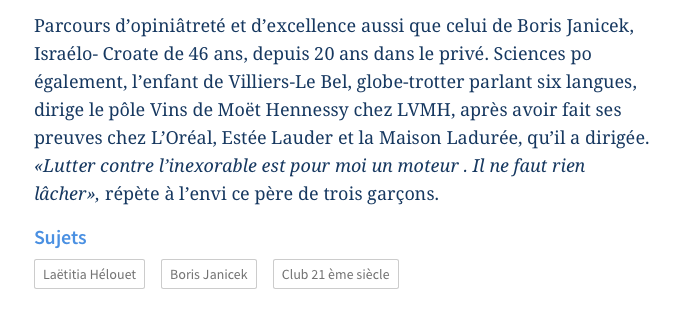 Titre : lefigaro.fr/decideurs                                                           Date : 6 Février 2020                                         Visites : 45 280 739